Maintaining Weight Throughout Cancer Treatment
Jennifer Van Zant MCN RD
Senior Dietitian in Oncology
Isle of Wight NHS Trust
Objectives
Managing weight throughout treatment

Cancer cachexia​

Food fortification

General advice
Cancer Cachexia
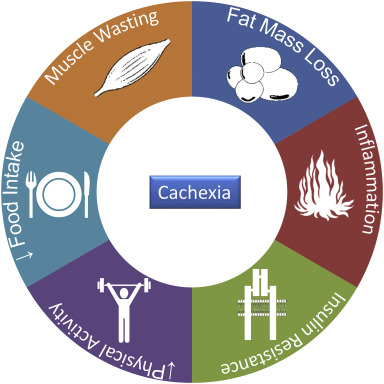 [Speaker Notes: Furthermore, cancer cachexia is associated with psychosocial effects impacting on both patients and their families/carers, including loss of independence, conflict with family members/carers over food, social isolation, and a range of negative feelings including failure, helplessness, anxiety, distress and a loss of a sense of self]
Cancer-associated cachexia
What is it?
What contributes to it?
Many factors, including inflammation, poor appetite and tumour effects, contribute to muscle loss, and often fat loss.  Which leads to decreased functionality and quality of life.
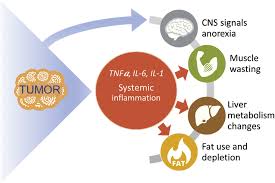 [Speaker Notes: Unintended weight loss.  They lose weight because they eat less due to a variety of reasons. At the same time, their metabolism changes, which causes their body to break down too much muscle. Both inflammation and substances created by tumors can affect appetite and cause the body to burn calories more quickly than usual.]
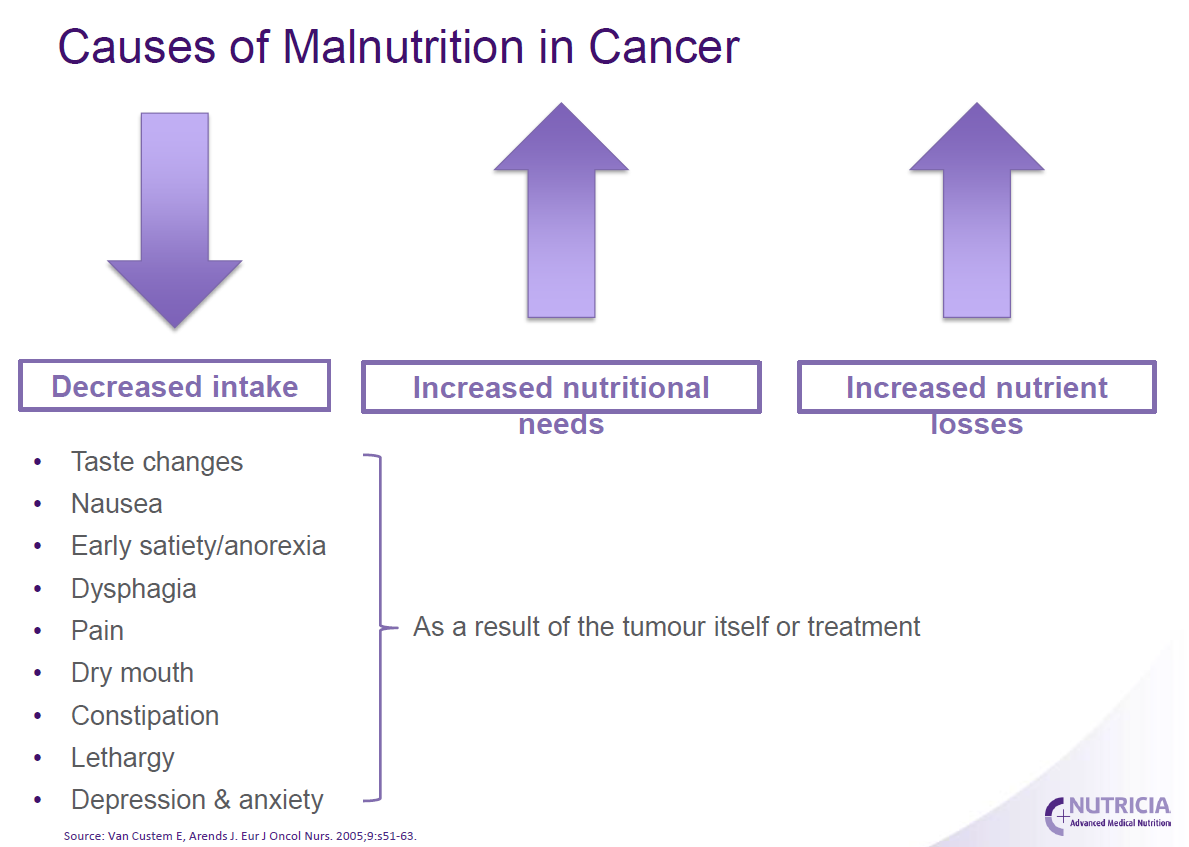 Consequences of Malnutrition
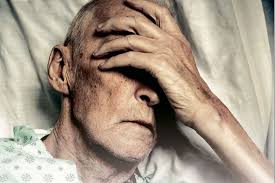 Decreased
Increased
Response to chemo
Survival 
Performance status & muscle function
Quality of Life
Immune function
Complications
Hospital stay or length of hospital stay
Morbidity and Mortality
Healthcare Costs
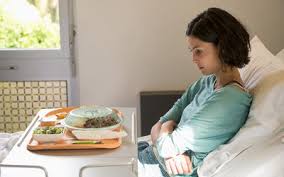 Malnutrition: How can you help identify it?
Ask. . . 
Have you unintentionally lost weight?
Have you been eating less than usual?
Are your clothes/jewellery fitting more loosely?
Look . . . 
Can you see obvious fat loss or muscle wasting (thinning)
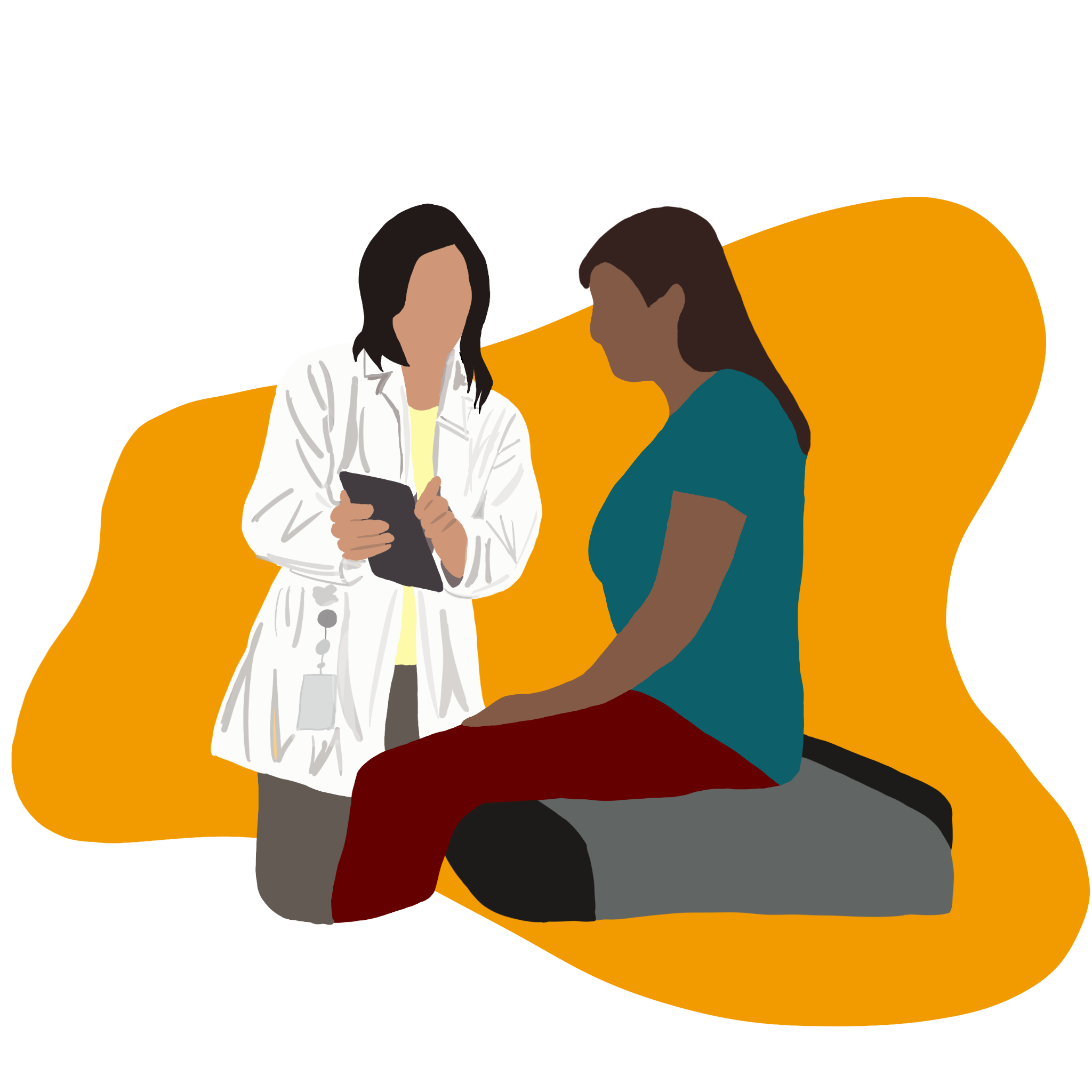 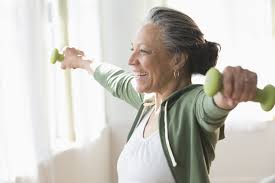 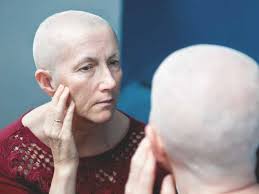 This Photo by Unknown Author is licensed under CC BY
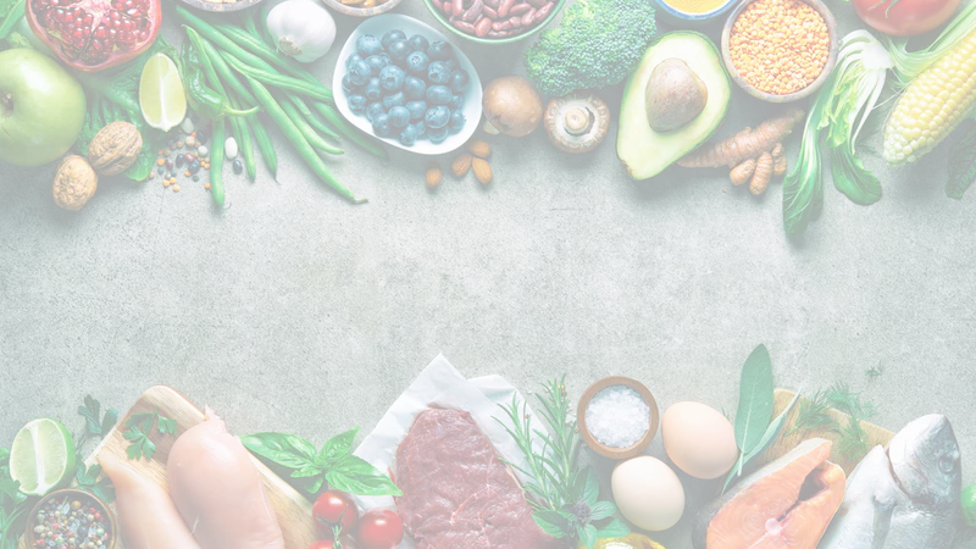 Maintaining Weight: A Food-based approach
3 meals per day, even if smaller portions ​
1-2 snacks​
1 nourishing drink
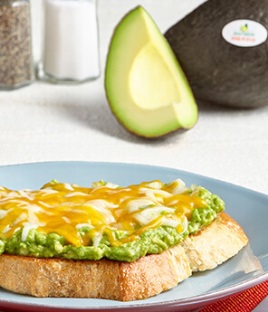 Food Fortification: Three meals per day
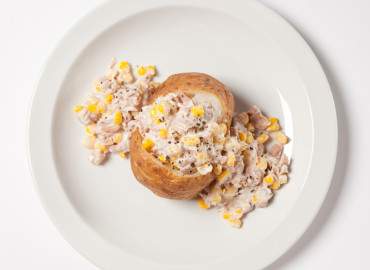 Choose foods high in energy and protein
Add food boosters to increase the energy & protein content without increasing volume. 
If larger portions are overwhelming, aim to have 3 smaller meals a day.
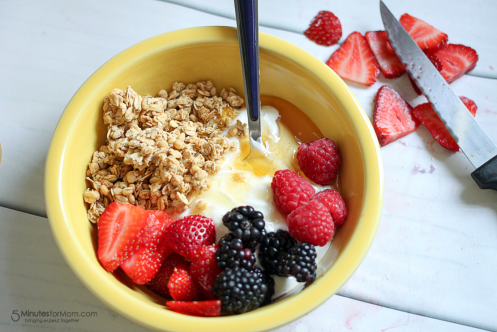 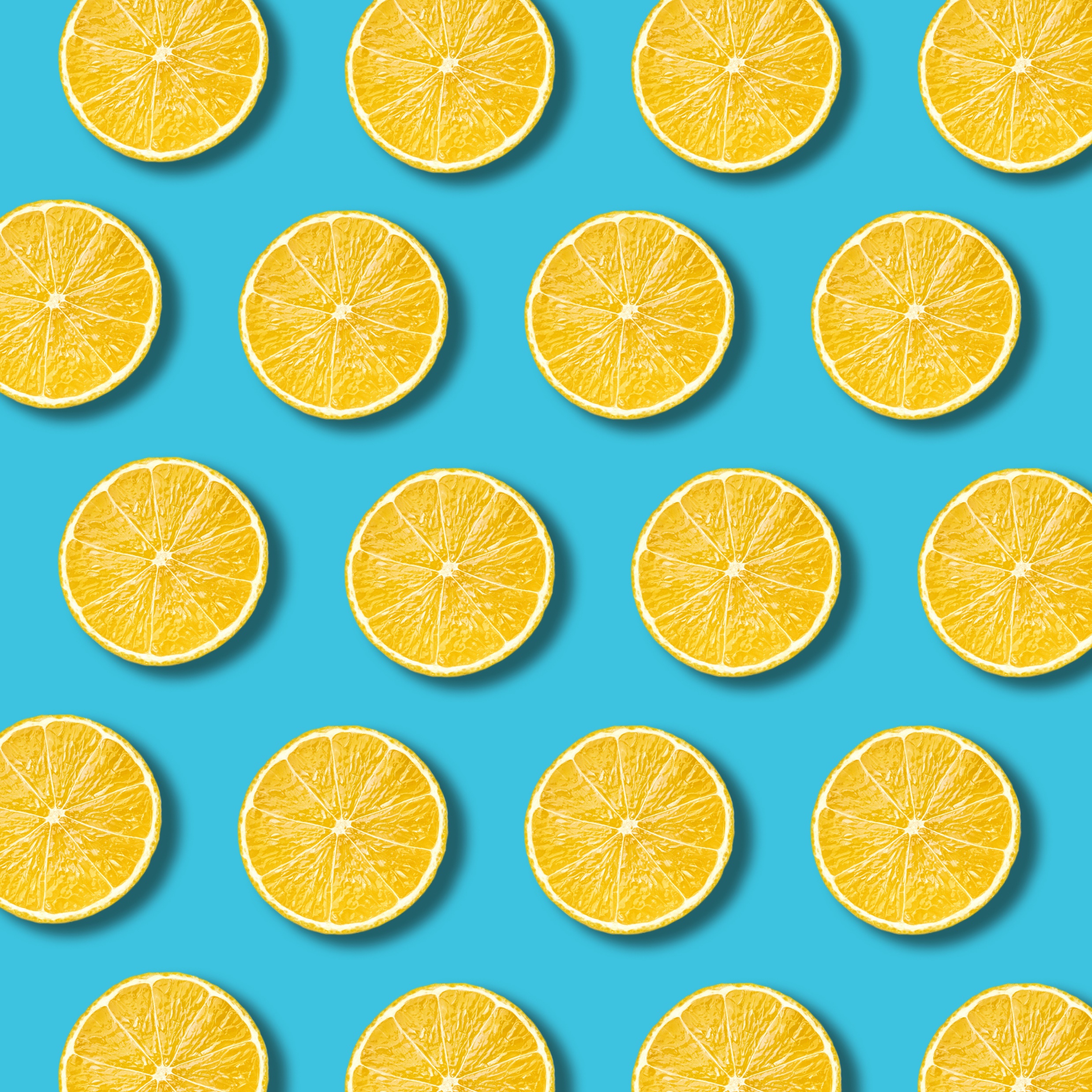 Food Fortification: Food Boosters
Food Fortification: One to Two Snacks
Have 1-2 nourishing snacks each day between meals or before bed.
Small, frequent meals and snacks can help prevent weight loss and promote weight gain.
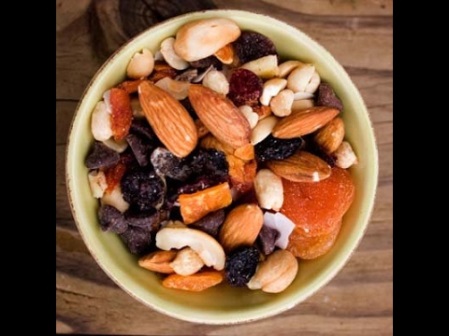 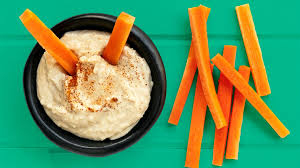 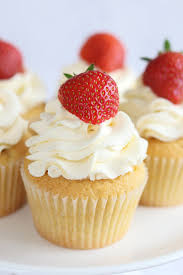 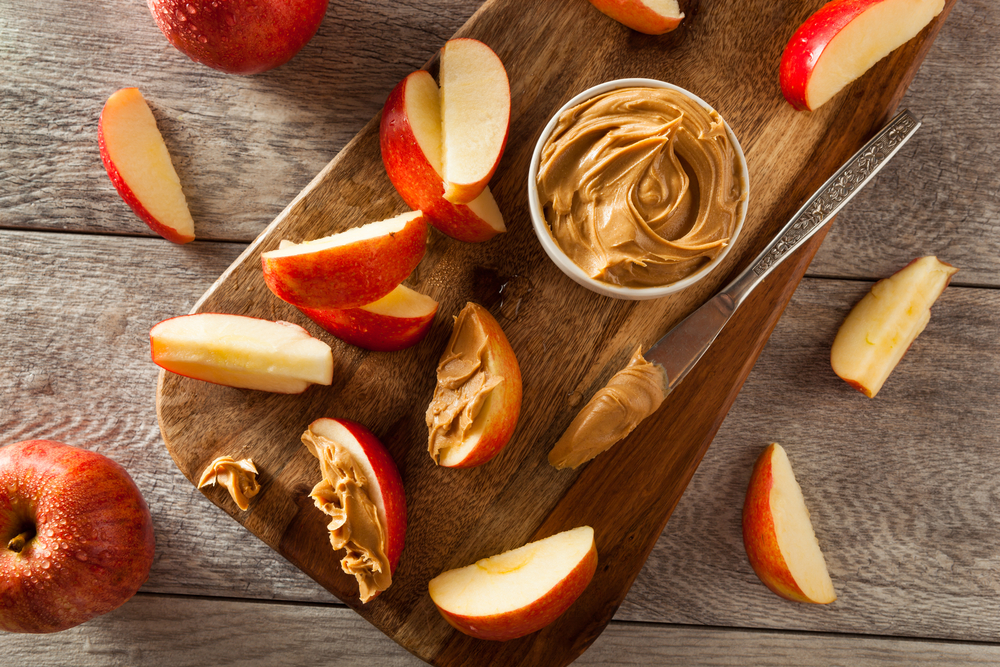 Homemade Nourishing Drinks
Fortified Milk Recipe
This can be used as normal milk. 
1 pint of full fat milk + 4 tablespoons of dried skimmed milk powder
Can provide energy and protein, even as much as prescribed nutrition supplements
Hot chocolate, milky coffee, Horlicks, Ovaltine made with full fat milk
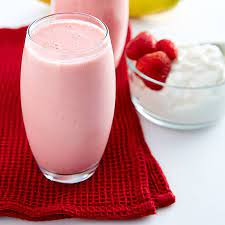 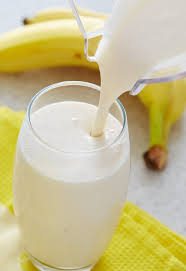 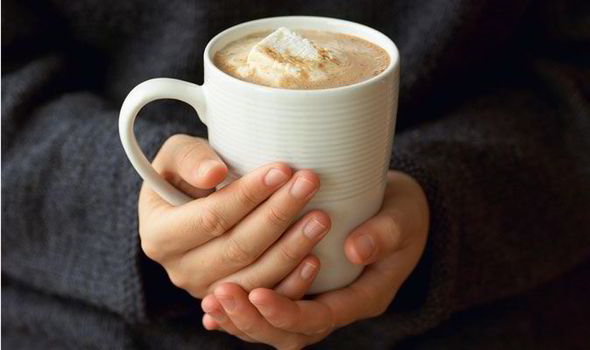 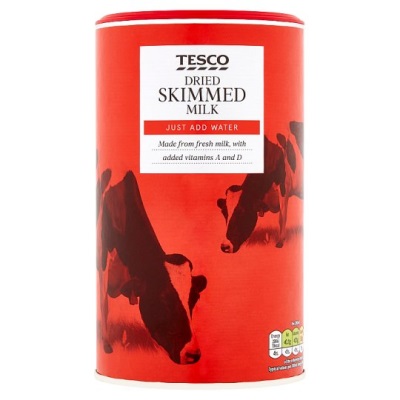 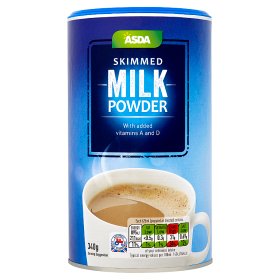 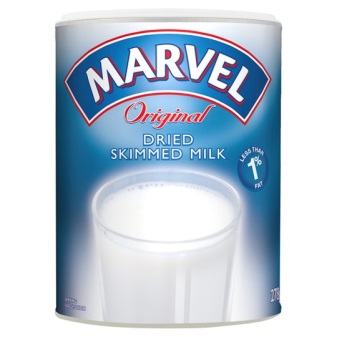 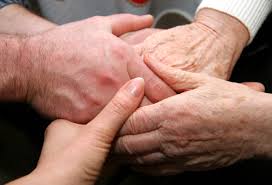 Advice
If your appetite is better at certain times of the day, try and eat more at these times. 
Keep snacks that are ready to eat close to your chair, bed or in your pocket.
Serve smaller portions of your meal on a smaller plate to prevent feeling overwhelmed – you can always have more.
Try ready-made meals: they can be cooked quickly and do not take a lot of preparation.
Cook extra portions of meals in advance and freeze them for use another day.
Keep a stock of ready made or tinned foods in case you cannot get to the shops.
Have at least two nourishing drinks per day, e.g. milk, milky coffee, hot chocolate or malted drinks.
If you are able to get outside, gentle exercise and fresh air can help stimulate your appetite.
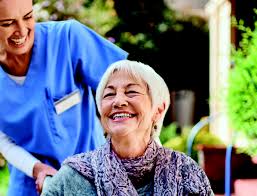 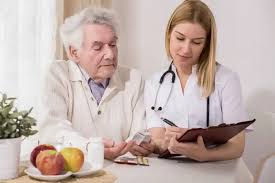 Be Proactive
[Speaker Notes: Key message for everyone]
Thank you!
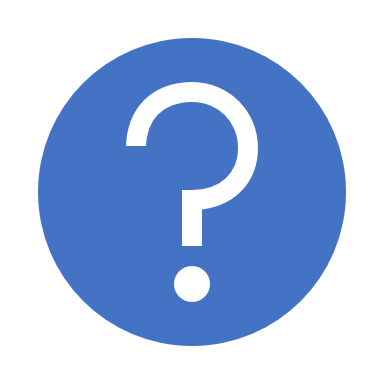 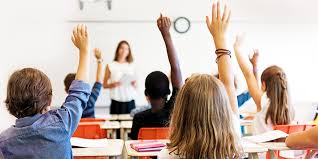